Vitamin D and Health
Heli J. Roy, PhD, MBA, RD
Pennington Biomedical Research Center
What are Superfoods?
Vitamin D has an important role together with calcium in mineral metabolism and bone growth and maintenance. 
Most cells in the body have been found to have receptors for vitamin D, and is therefore now seen as an important nutrient in preventing many chronic diseases.
Conversion of Vitamin D to the active form
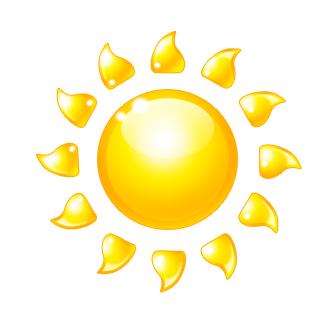 Cholesterol from diet
Sunlight converts 7-dehydrocholesterol to previtamin D3
The liver converts previtamin D to 25-hydroxyvitamin D which appears in circulation.
Cholecalciferol
(Previtamin D3)
7 dehydrocholesterol in the skin
The kidneys and other tissues convert it to an active form of 1,25-dihydroxyvitamin D
25-hydroxyvitamin D
(circulating form)
1,25-dihydroxyvitamin D
(active form)
[Speaker Notes: Cholesterol from the diet undergoes conversion to 7 dehydrocholesterol. As it circulates through the bloodstream and is taken up by cells such as skin cells, it is converted to cholecalciferol by UV exposure. Once it is converted and it enters the bloodstream, it is converted to 25-hydroxyvitamin D by the liver. It then goes to the kidneys and is finally converted to 1,25 dihydroxyvitamin D (active form). It can also be converted to the active form by many other organs in the body.]
Vitamin D conversion
The conversion of Vitamin D to its active form occurs in the kidneys, but it can also occur in the skin, prostate, brain, pancreas, adipose tissue, skeletal muscle, heart, colon, monocyte/macrophages and in neoplastic tissues.
Sun exposure
Solar ultraviolet radiation (UV-B-radiation) 
beneficial  
harmful 
skin cancer
Vitamin D obtained by UV-B-induced photosynthesis in the skin. 
Sunscreens and sunblocks 
completely blocks photosynthesis of vitamin D
[Speaker Notes: Solar ultraviolet radiation (UV-B-radiation) has both beneficial and harmful effects on human health. It is the most important environmental risk factor for the development of non-melanoma skin cancer, such as basal and squamous cell carcinomas. 
On the other hand, the human body's requirements of vitamin D are mainly achieved by UV-B-induced photosynthesis in the skin. 
The use of sunscreens for protection against the sun completely blocks photosynthesis of vitamin D and reduces circulating vitamin D metabolites.]
Latitude and chronic disease risk
Vitamin D deficiency and latitude of 37° or more 
increased risk for many chronic diseases. 
Vitamin D synthesis and serum vitamin D levels 
negatively correlated with latitude 
positively correlated with sunlight
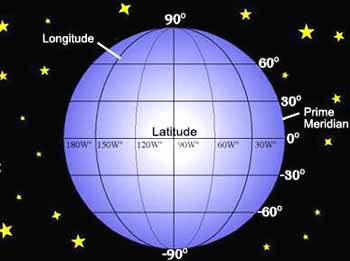 [Speaker Notes: There is an link between vitamin D deficiency and living at higher latitudes, especially in areas 37° or more from the equator with increased risk for many chronic diseases. 
Vitamin D synthesis and serum vitamin D levels are negatively correlated with latitude and positively correlated with sunlight.]
Vitamin D and chronic diseases
1,25-dihydroxyvitamin D plays an important role in:
Regulating calcium and phosphate metabolism for bone health, 
Autoimmune diseases,
Atopic dermatitis,
Cardiovascular disease, 
Chronic respiratory diseases
Crohn’s disease and Inflammatory bowel disease,
Diabetes, type 1 and type 2
Kidney disease,
Osteoarthritis, 
Periodontal disease,
Rheumatoid arthritis, 
Skin disorders,
Some cancers,
Infectious disease, 
Schizophrenia
[Speaker Notes: The vitamin D receptor is expressed in virtually all cells of the body  and can influence chronic systemic, metabolic conditions.]
Vitamin D receptor
In most tissues and cells in the body. 
Wide range of biological actions, 
inhibiting cellular proliferation and inducing terminal differentiation, inhibiting angiogenesis, stimulating insulin production, inhibiting renin production, and stimulating production of compounds that kill bacteria. 
stimulates its own destruction.
[Speaker Notes: The vitamin D receptor is present in most tissues and cells in the body. 1,25(OH) 2D has a wide range of biological actions, including inhibiting cellular proliferation and inducing terminal differentiation, inhibiting angiogenesis, stimulating insulin production, inhibiting renin production, and stimulating macrophage cathelicidin production (3, 12–14). In addition, 1,25(OH)2D stimulates its own destruction by enhancing the expression of the 25-hydroxyvitamin D-24-OHase(CYP24R)to metabolize 25(OH)D and  1,25(OH)2D into water-soluble inactive forms.]
Macrophages
Remove dead or dying cells
Involved in atherogenesis, immune response (remove pathogens, wound healing), inflammation (muscle repair), regeneration (limb)
Produce many enzymes, proteins, regulatory factors (interleukin-1)
Adequate vitamin D in macrophages 
decreases the uptake of oxidized LDL particles, 
decreases foam cell formation,  
decreases cholesteryl ester formation, 
promotes cholesterol to move out of macrophages,
suppresses macrophage migration to other sites
[Speaker Notes: Vitamin D is a mediator in innate immune function. The active form of Vitamin D is responsible for antimicrobial responses by inducing antimicrobial proteins to be released, causing cell degradation by lysosomes, and many other functions of macrophages. 
The human innate immune response is modulated principally by two cell types: the monocyte/macrophage and the dendritic cell. These two cell types are purposed to recognize, inactivate, or kill invaders as well as to draft cells of the adaptive immune response to protect the host from that invader. 
There is a large body of evidence being generated that 1,25-(OH)2D in monocytes, macrophages, dendritic cells, and lymphocytes controls both the innate and adaptive immune response in man. 1,25-(OH)2D would allow macrophages ability to: 1) neutralize invading microbes and foreign cells; 2) instruct the adaptive immune response in promoting this neutralization response at same time; and 3) prevent what might turn into an overzealous adaptive immune response that would prove detrimental, not beneficial, to the health of the host.]
Vitamin D and cancer
Linked with colon, rectum, breast, ovarian, prostate, stomach, bladder, esophagus, kidney, lung, pancreas, and uterine cancers, as well as for non-Hodgkin lymphoma and multiple myeloma.
Higher levels of serum 25(OH)D leads to lower incidence of cancers.
Sunnier latitudes - Lower mortality.
Black individuals: lower level of active vitamin D. 
Blacks have higher rates of colon, breast, prostate, and ovarian cancers.
[Speaker Notes: Vitamin D is linked with colon, rectum, breast, ovarian, prostate, stomach, bladder, esophagus, kidney, lung, pancreas, and uterine cancers, as well as for non-Hodgkin lymphoma and multiple myeloma.
Individuals with higher levels of serum 25(OH)D have lower incidence of cancers due to 1,25(OH)2D synthesis in the local organ epithelium.
There is also an association of lower mortality rates from cancers for those residing at sunnier latitudes.
Black individuals have much lower level of active vitamin D in the serum compared to Caucasians. This may explain the higher rates of colon, breast, prostate, and ovarian cancers in blacks.]
Vitamin D and cancer
Vitamin D prevents tumor angiogenesis, it allows for effective communication between cells, and it helps to maintain a healthy calcium concentration in the cells. 
Vitamin D also enhances cell death when appropriate.
[Speaker Notes: After a comprehensive and rigorous review of the scientific research, the IOM Committee that establishes RDA’s concluded that the evidence that vitamin D prevented cancer was inconsistent and did not meet criteria for establishing a cause-effect relationship. There is strong biological plausibility for a role of vitamin D in cancer prevention. 
Studies suggest that 1,25-(OH)2D promotes cell differentiation, inhibits cancer cell proliferation, and exhibits anti-inflammatory, pro-apoptotic, and antiangiogenic properties. 1,25-(OH)2D has been shown in laboratory studies to inhibit the growth of cancer cells by regulating several genes responsible for cell proliferation. In addition, 1,25-(OH)2D exhibits pro-apoptotic effects in cancer cells. 
 Observational evidence is strongest for colorectal cancer but is weak or inconsistent for breast, prostate, other cancer sites, and total cancer.]
Vitamin D and cardiovascular disease
Plaque results from a chronic low-grade inflammation. 
Endothelial dysfunction, LDL particles accumulation.
Low level of vitamin D = 2 x risk for cardiovascular incidents.
[Speaker Notes: Plaque development involves chronic low-grade inflammatory process. Vitamin D possible reduces the inflammation in the blood vessels. 
Endothelial dysfuntion is an early step. Then LDL particles accumulate which attract circulating particles and form a plaque. The endothelia interact directly with vitamin D and can prevent negative changes. 
Low level of vitamin D (15 ng/mL or less) resulted in twice as many cases of cardiovascular incidents than those that had vitamin D levels 15 ng/mL or higher. The highest rate of cardiovascular disease was observed in those with hypertension and vitamin D deficiency]
Hypertension and Vitamin D
Hypertension peaks in the winter. 
Short-term (8 wks) supplementation with vitamin D3 and calcium reduced blood pressure, heart rate, and parathyroid hormone levels in women 70 yrs of age or older.
[Speaker Notes: Vitamin D is a potent endocrine suppressor of renin biosynthesis to regulate the renin–angiotensin system. Increased renin leads to hypertension. Sunlight and exposure to sunlight is limited in the winter, hence blood vitamin D levels decrease and all aspects of the system that are effected buy vitamin D are influenced by the decreasing levels in the winter.]
Diabetes and vitamin D
Type 1 diabetes results from beta cell destruction. 
Vitamin D is an immunosuppressive agent. 
Supplementation by vitamin D reduced the risk for diabetes by about 80% in children.
Vitamin D might protect pancreas.
Supplementation of mother’s diet reduced incidence of type 1 diabetes in children. 
Children who are deficient in vitamin D have a 200% increased risk in developing type 1 diabetes.
[Speaker Notes: In type 1 diabetes, beta cells in the pancreas die and stop producing insulin. It is not known what causes this but is thought to be due to an immune system malfunction. 
Vitamin D acts as an immunosuppressive agent reducing inflammation and production of harmful chemicals by the cells. 
Supplementation by vitamin D reduced the risk for diabetes by about 80% in children (N=9124) if they received at least the recommended dose of vitamin D in infancy compared with those receiving less. 
It was thought that vitamin D might somehow inhibit the autoimmune reaction targeted towards the  cells of the pancreas.
Supplementation of mother’s diet during pregnancy has also been linked to reduced incidence of type 1 diabetes in children. 
Children who are deficient in vitamin D have a 200% increased risk in developing type 1 diabetes. 
In adults who were 40 y of age and with a body mass index of greater than 25, receiving 2000 IU or 50 micrograms of cholecalciferol, or vitamin D supplementation with or without calcium for 16 weeks improved the disposition index and insulin secretion (which was the product of insulin secretion and insulin sensitivity). These results suggested that vitamin D may have a role in delaying the progression to clinical diabetes in adults at high risk of type 2 diabetes.]
Multiple sclerosis
Lower incidence of MS in countries with more sunlight.
Vitamin D intake is associated with lower incidence of MS and slower rate of progression of the disease.
[Speaker Notes: The incidence of multiple sclerosis (MS) is low in the tropics and increases with distance from the equator in both hemispheres. One hypothesis is that sunlight exposure and the resulting increase in vitamin D may exert a protective effect. Total vitamin D intake at baseline was inversely associated with risk of MS. In this large prospective study (92,253 women followed from 1980 to 2000), found that women who used supplemental vitamin D, largely from multivitamins, had a 40% lower risk of MS than women who did not use vitamin D supplements. Neurology 2004. 
Among people with early-stage multiple sclerosis (MS), those with higher blood levels of vitamin D had better outcomes during 5 years of follow-up. The team examined data from 465 people with early-stage MS. Identifying and correcting vitamin D insufficiency could aid in the early treatment of MS. The researchers found that higher serum 25(OH)D levels in the first 12 months predicted reduced MS activity and a slower rate of MS progression. By the end of the follow-up at 5 years, participants with serum 25(OH)D concentrations of at least 50 nmol/L (20-ng/mL, a moderate level) had significantly fewer new active lesions, a slower increase in brain lesion volume, lower loss of brain volume, and lower disability than those with serum 25(OH)D concentrations below 50 nmol/L. These results suggest that vitamin D has a protective effect on the disease process underlying MS.NIH Research Matters 2014.]
RDA
* Adequate Intake (AI)
Institute of Medicine, and Endocrine Society Recommended Vitamin D intake  (2011)
[Speaker Notes: Intake reference values for vitamin D and other nutrients are provided in the Dietary Reference Intakes (DRIs) developed by the Food and Nutrition Board (FNB) at the Institute of Medicine of The National Academies (formerly National Academy of Sciences). 
Recommended Dietary Allowance (RDA): average daily level of intake sufficient to meet the nutrient requirements of nearly all (97%–98%) healthy people.
Adequate Intake (AI): established when evidence is insufficient to develop an RDA and is set at a level assumed to ensure nutritional adequacy.
Tolerable Upper Intake Level (UL): maximum daily intake unlikely to cause adverse health effects.
The FNB established an RDA for vitamin D representing a daily intake that is sufficient to maintain bone health and normal calcium metabolism in healthy people. RDAs for vitamin D are listed in both International Units (IUs) and micrograms (mcg); the biological activity of 40 IU is equal to 1 mcg (Table). Even though sunlight may be a major source of vitamin D for some, the vitamin D RDAs are set on the basis of minimal sun exposure.]
Vitamin D intake recommendations
Obese children and adults, and children and adults on anticonvulsant medications, glucocorticoids, antifungals such as ketoconazole, and medications for AIDS be given at least two to three times more vitamin D for their age group to satisfy their body’s vitamin D requirement.
The maintenance tolerable upper limits (UL) of vitamin D, which is not to be exceeded without medical supervision, should be 1000 IU/d for infants up to 6 months, 1500 IU/d for infants from 6 months to 1 yr, at least 2500 IU/d for children aged 1–3yr ,3000 IU/d for children aged 4–8yr, and 4000 IU/d for everyone over 8 yr. 
Higher levels of 2000 IU/d for children 0–1 yr, 4000 IU/d for children 1–18yr, and10,000IU/d for children and adults 19 yr and older may be needed to correct vitamin D deficiency.
Food Sources of Vitamin D
nih.gov
[Speaker Notes: Very few foods in nature contain vitamin D. The flesh of fatty fish (such as salmon, tuna, and mackerel) and fish liver oils are among the best sources. Small amounts of vitamin D are found in beef liver, cheese, and egg yolks. Vitamin D in these foods is primarily in the form of vitamin D3and its metabolite 25(OH)D3. Some mushrooms provide vitamin D2 in variable amounts. Mushrooms with enhanced levels of vitamin D2 from being exposed to ultraviolet light under controlled conditions are also available.
Fortified foods provide most of the vitamin D in the American diet. For example, almost all of the U.S. milk supply is voluntarily fortified with 100 IU/cup. (In Canada, milk is fortified by law with 35–40 IU/100 mL, as is margarine at ≥530 IU/100 g.) In the 1930s, a milk fortification program was implemented in the United States to combat rickets, then a major public health problem. Other dairy products made from milk, such as cheese and ice cream, are generally not fortified. Ready-to-eat breakfast cereals often contain added vitamin D, as do some brands of orange juice, yogurt, margarine and other food products. NIH.GOV]
Recommendations
Increase consumption of foods that have been fortified with vitamin D 
Sensible sun exposure limits
Vitamin D supplementation during the winter and in those who use sun block during the summer
Assess vitamin D levels in the blood at annual check ups
References
Fares A. Int J Health Sci (Qassim). 7(2): 210–219, 2013.
Garland, CF et al. Am J Public Health, 96(2):252-261, 2006.
Holick MF, et al. Clin Endocrinol Metab, 96(7):1911–1930, 2011. 
Hypponen E, et al. THE LANCET, 358:1500-1503, 2003.
Lappe JM, et al. Am J Clin Nutr, 85:1586 –91, 2007.
Mitri J. et al. Am J Clin Nutr 94:486–94, 2011.
Munger KL, et al. NEUROLOGY 2004;62:60–65
NIH.GOV
Pfeiffer M, et al. J Clin Endocrinol Metab 86:1633–1637, 2001.
Tangpricha V et al. Am J Med. 112(8): 659–662, 2002.
Scientifica, Volume 2013, Article ID 620504, http://dx.doi.org/10.1155/2013/620504, Hindawi Publishing Corporation.
Wang TJ, et al. Circulation,117:503-511, 2008.